Муниципальное автономное дошкольное образовательноеучреждение « Детский сад «Радуга»Физкультурный досуг «Весёлые учения» со здоровьесберегающими технологиями. ( старший дошкольный возраст)                  группа №5
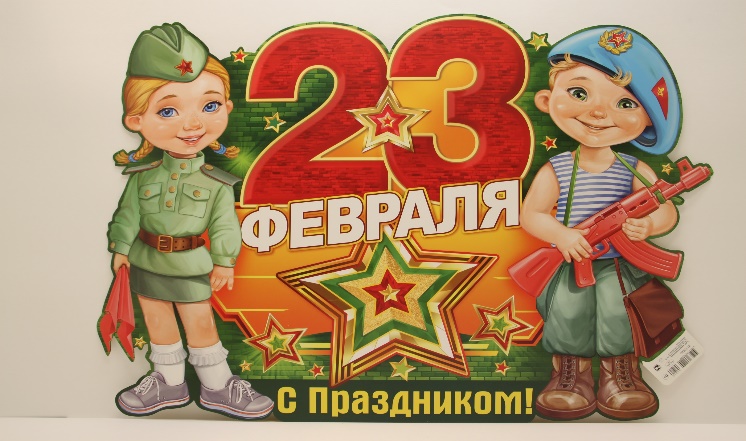 Подготовила: 
Воспитатель первой квалификационной категории
Петухова Елена Александровна
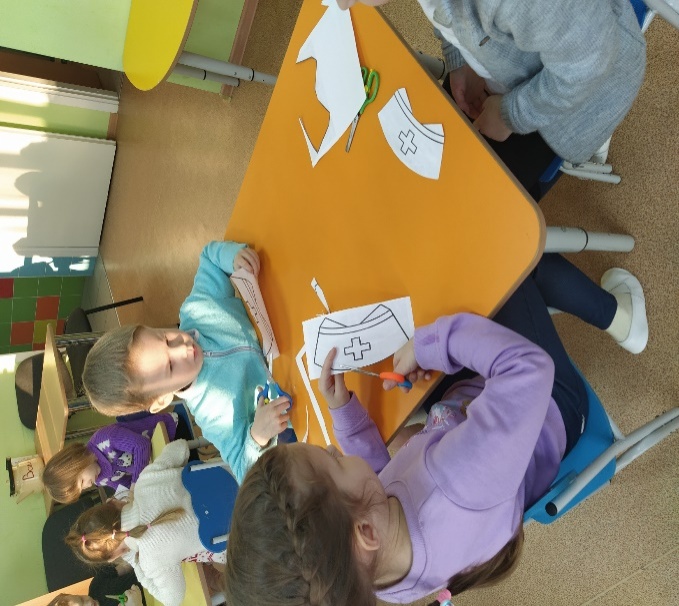 Для физкультурного досуга мы сделали бескозырки, каски и медицинские шапочки.
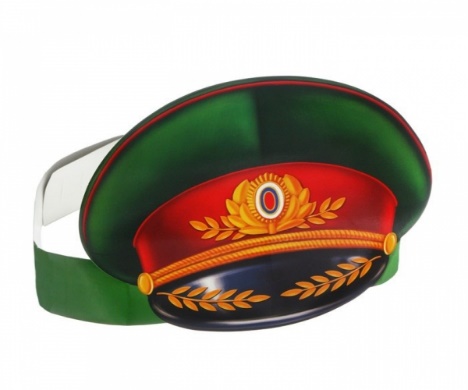 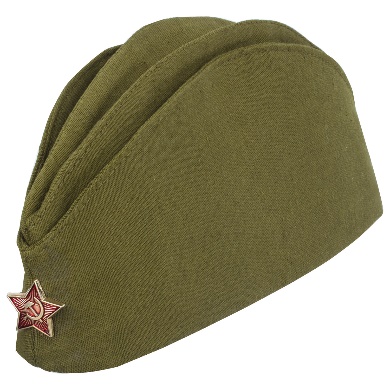 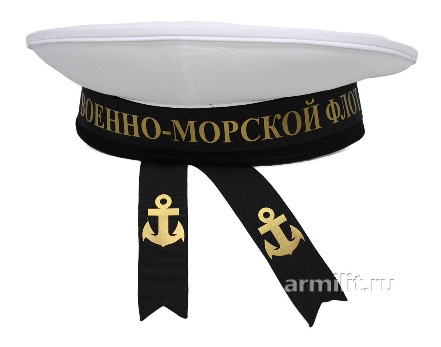 Соревнование «Мы всё преодолеем»
Надо проползти по гимнастической скамейке, подтягиваясь руками, и прыгать через скакалку правым и левым боком.
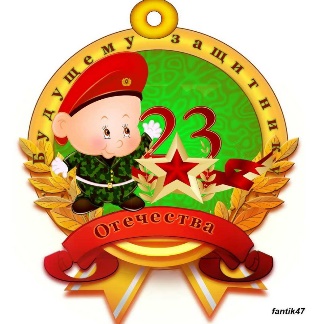 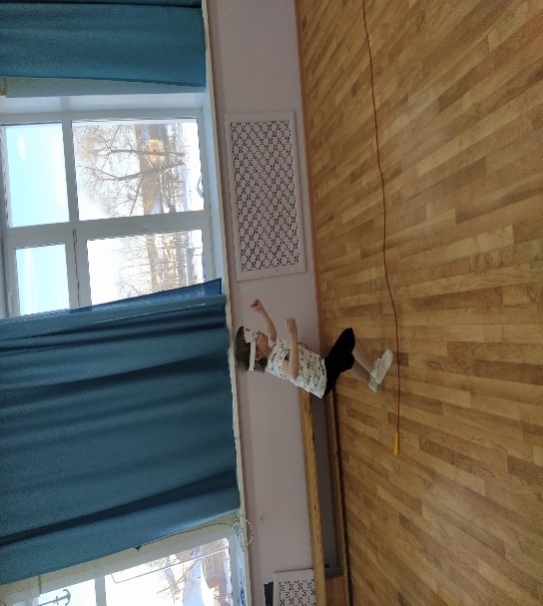 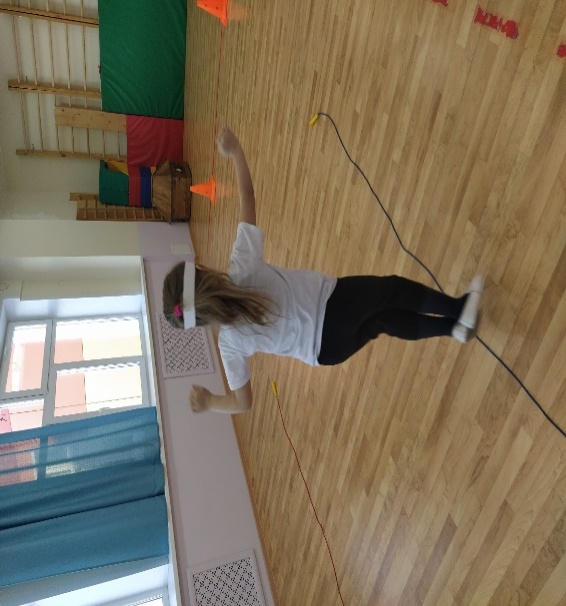 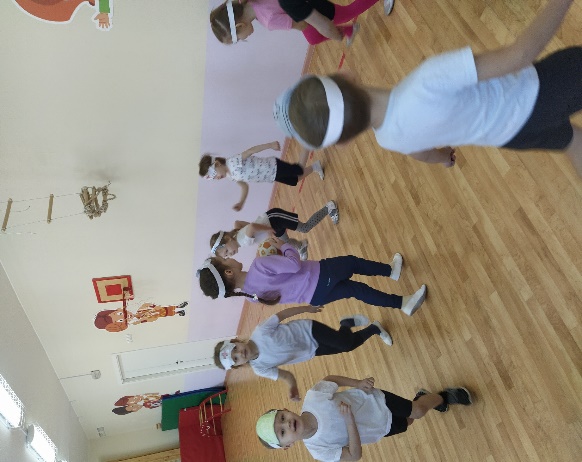 Подвижная игра «Конники»
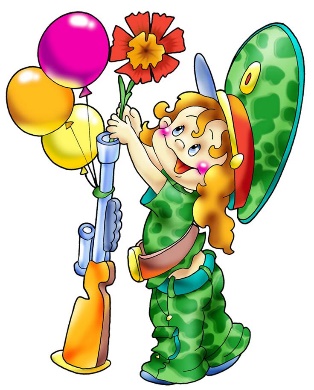 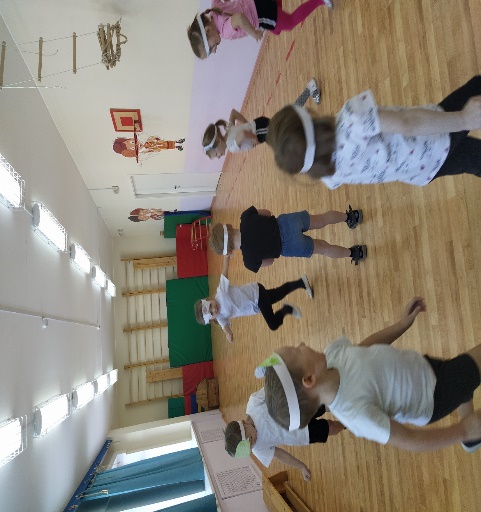 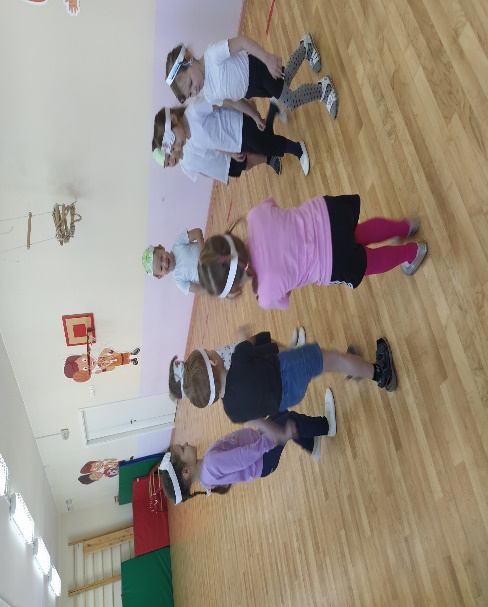 Весёлая разминка «Вперёд четыре шага»
Вперёд четыре шага, назад четыре шага,
Вперёд четыре шага, назад четыре шага.
Ручками похлопали, ножками потопали,
Глазками подвигали, вокруг себя попрыгали.
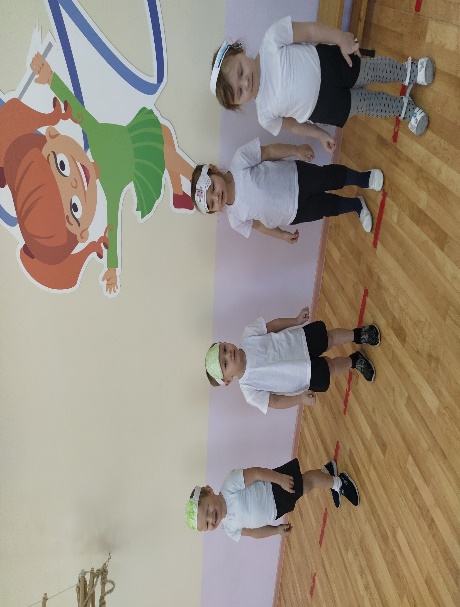 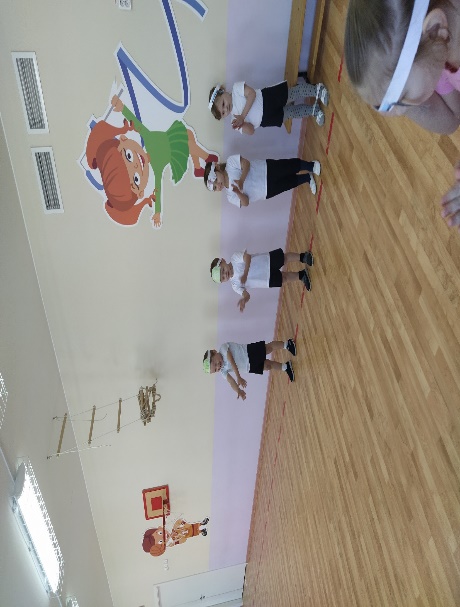 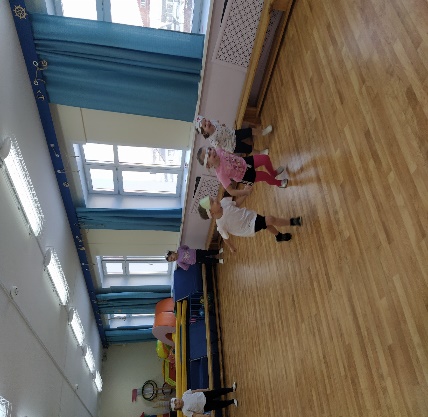 Эстафета «Подъём»
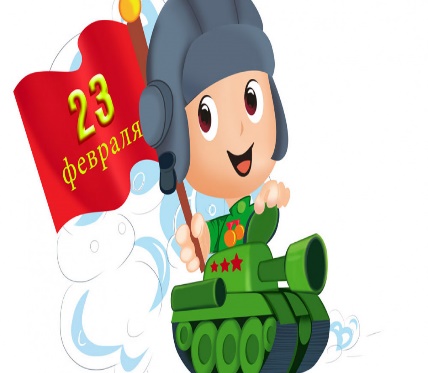 Каждый воин должен быстро утром собраться и встать в строй.
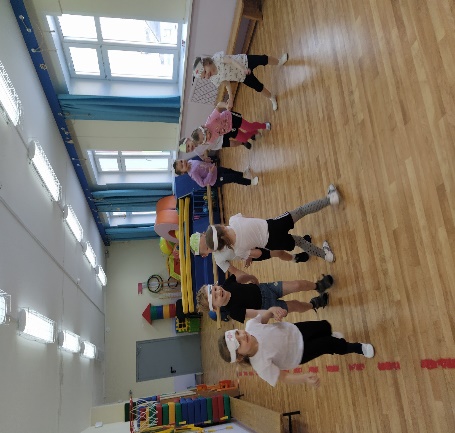 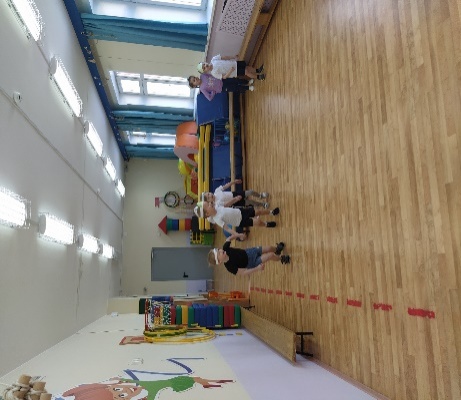 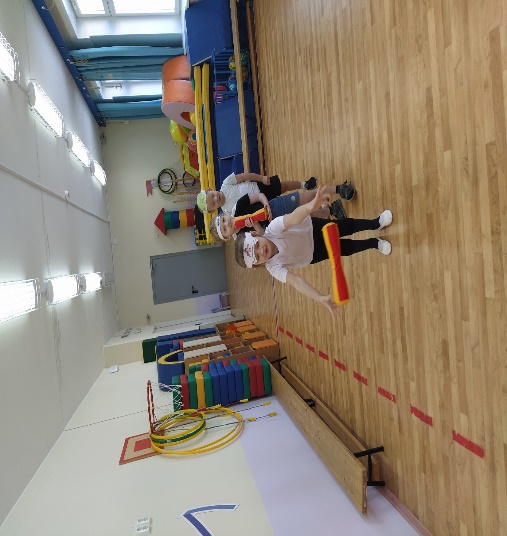 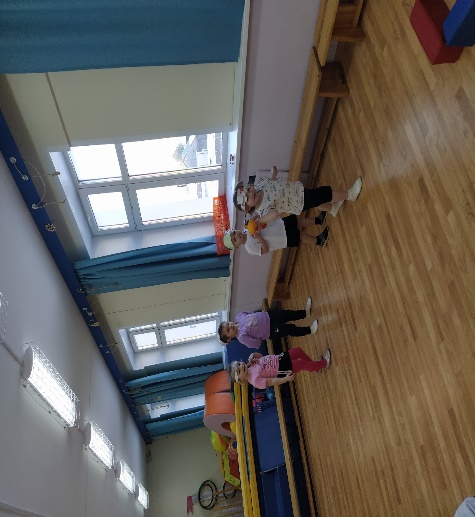 «Меткий стрелок»
Каждому из участников команд надо забросить в корзину «снаряд».
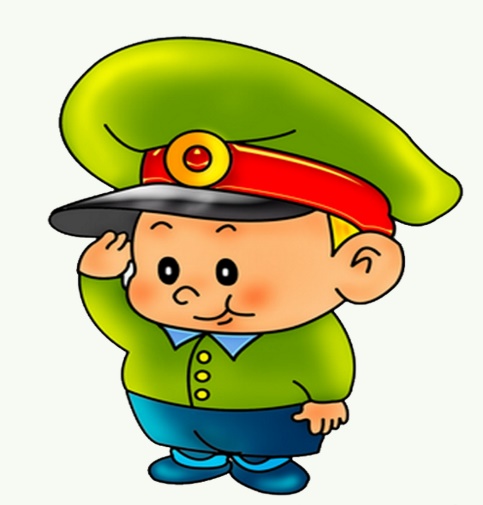 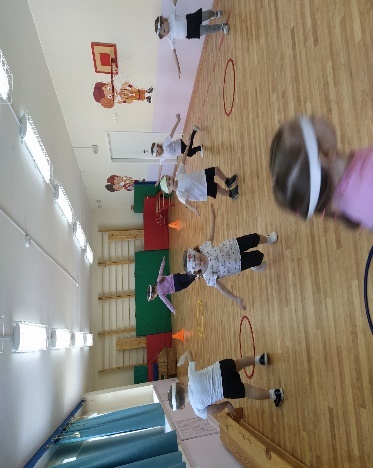 Игра «Лётчики»
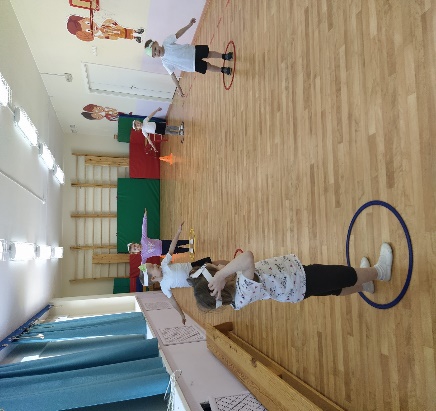 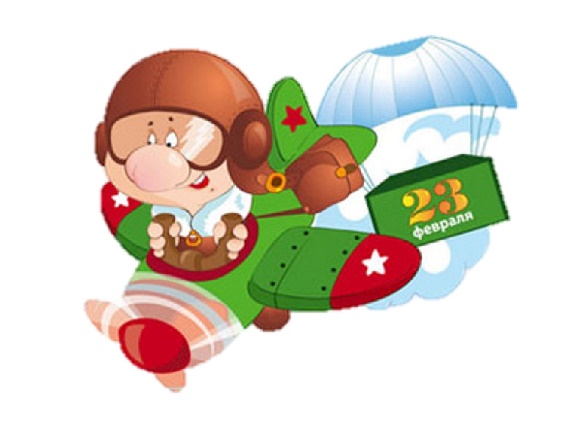 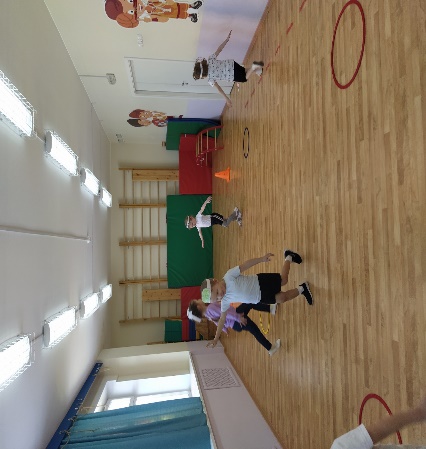 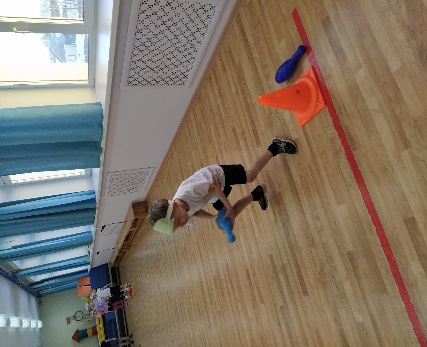 Эстафета «Боеприпасы»
Ребята, узнаем сейчас ,чья команда первой соберёт гранаты (кегли).
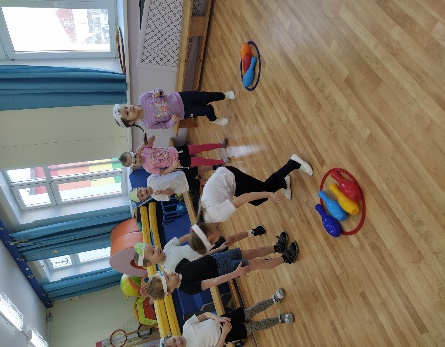 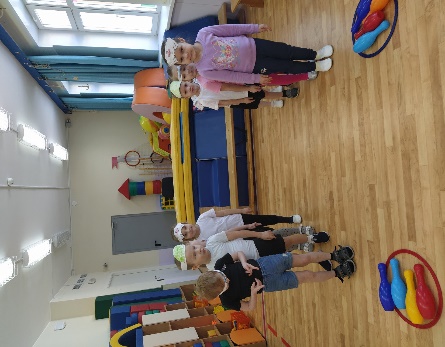 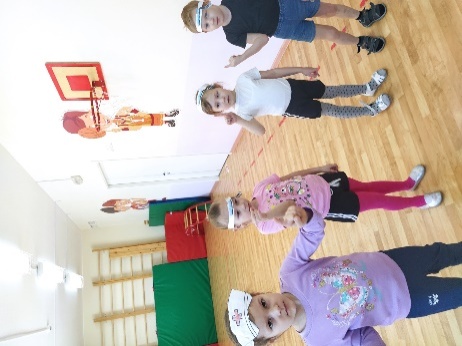 Комплекс упражнений для глаз
Чтобы снайпером стать
гимнастику для глаз надо сделать.
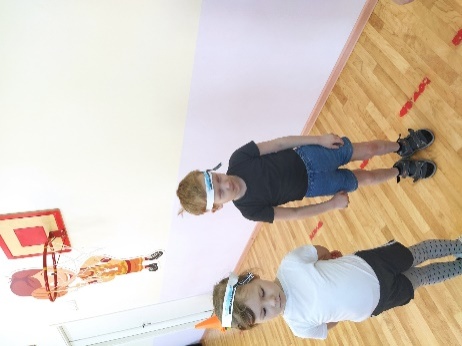 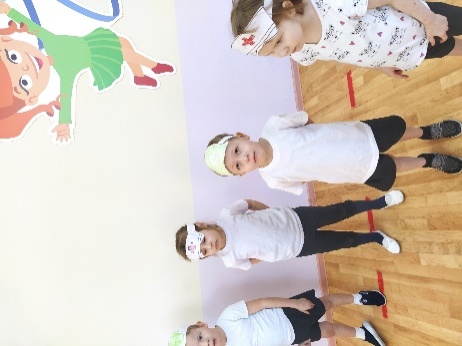 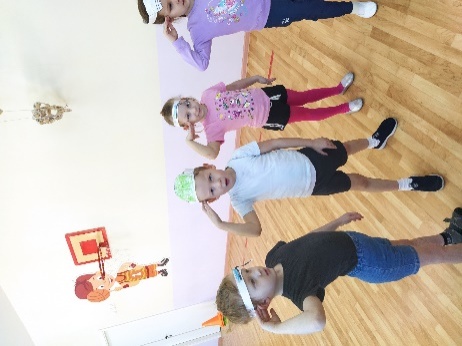 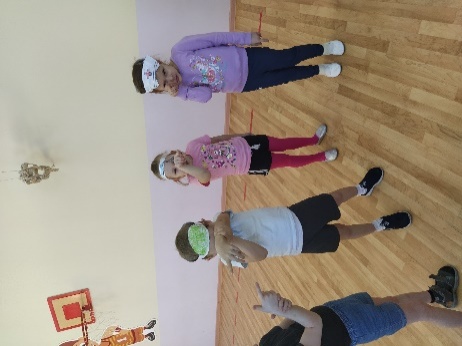 Всем известно, что солдат должен обладать смекалкой.
Честь отдать, прицелиться, другу помахать рукой, девушке любимой послать воздушный поцелуй и заметить командира.
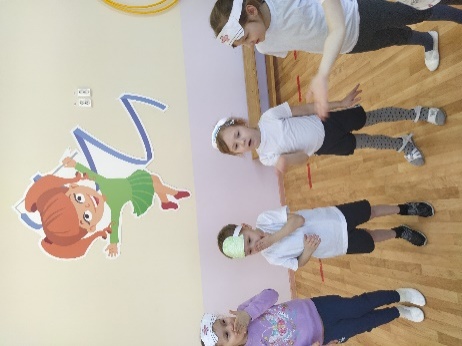 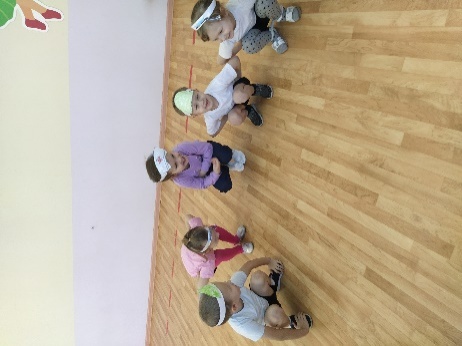 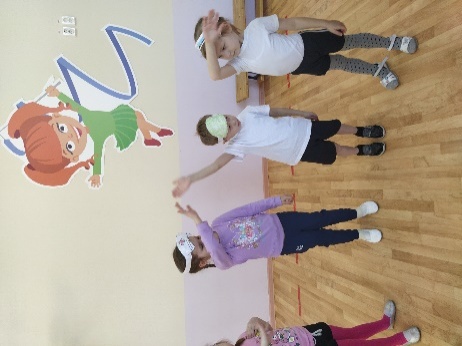 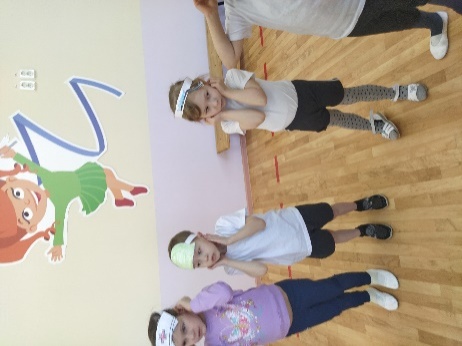 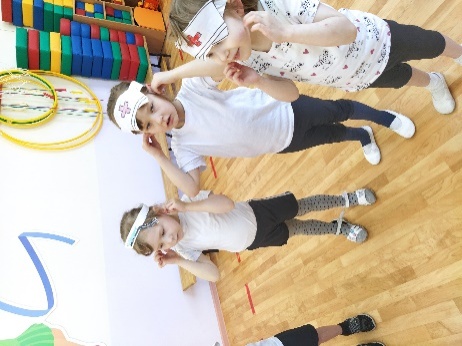 Гимнастика для ушей
Связист по рации передаёт важную информацию. А, чтоб он лучше слышал, гимнастику для ушей делает.
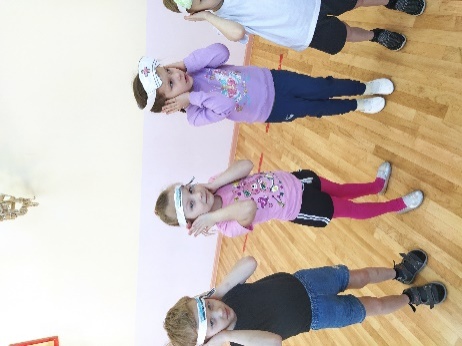 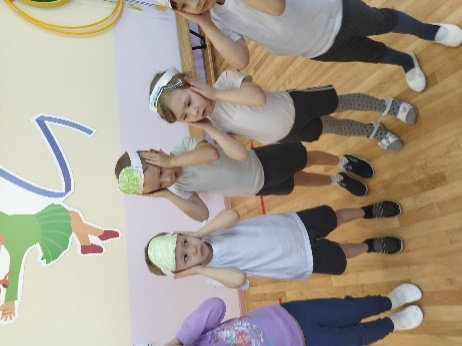 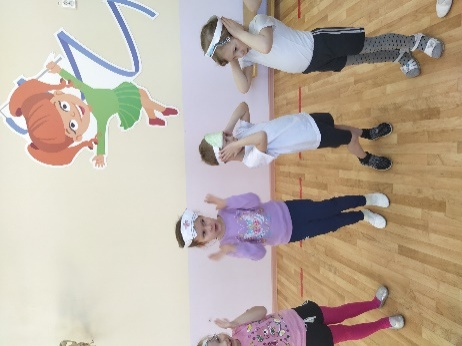 Я желаю вам навек,
Чтоб в жизни не робелось.
Пусть будет с вами навсегда
Мальчишеская смелость.
И все преграды на пути
Преодолеть вам дружно.
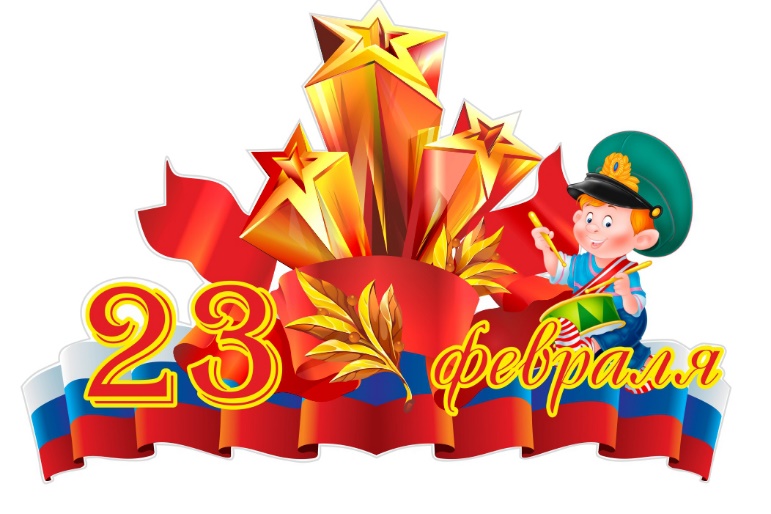